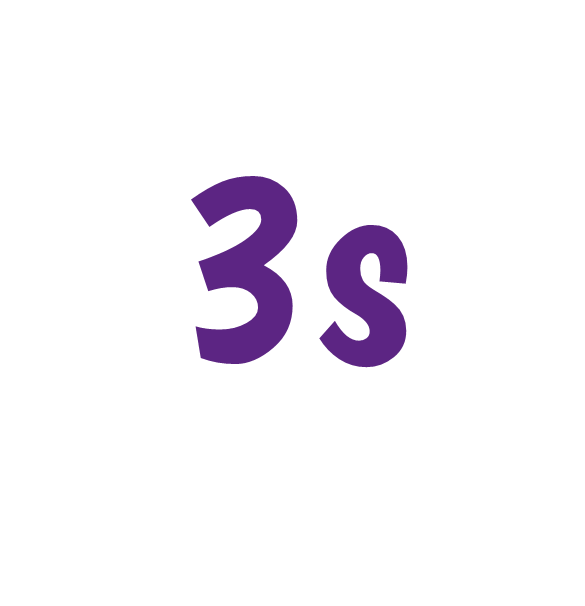 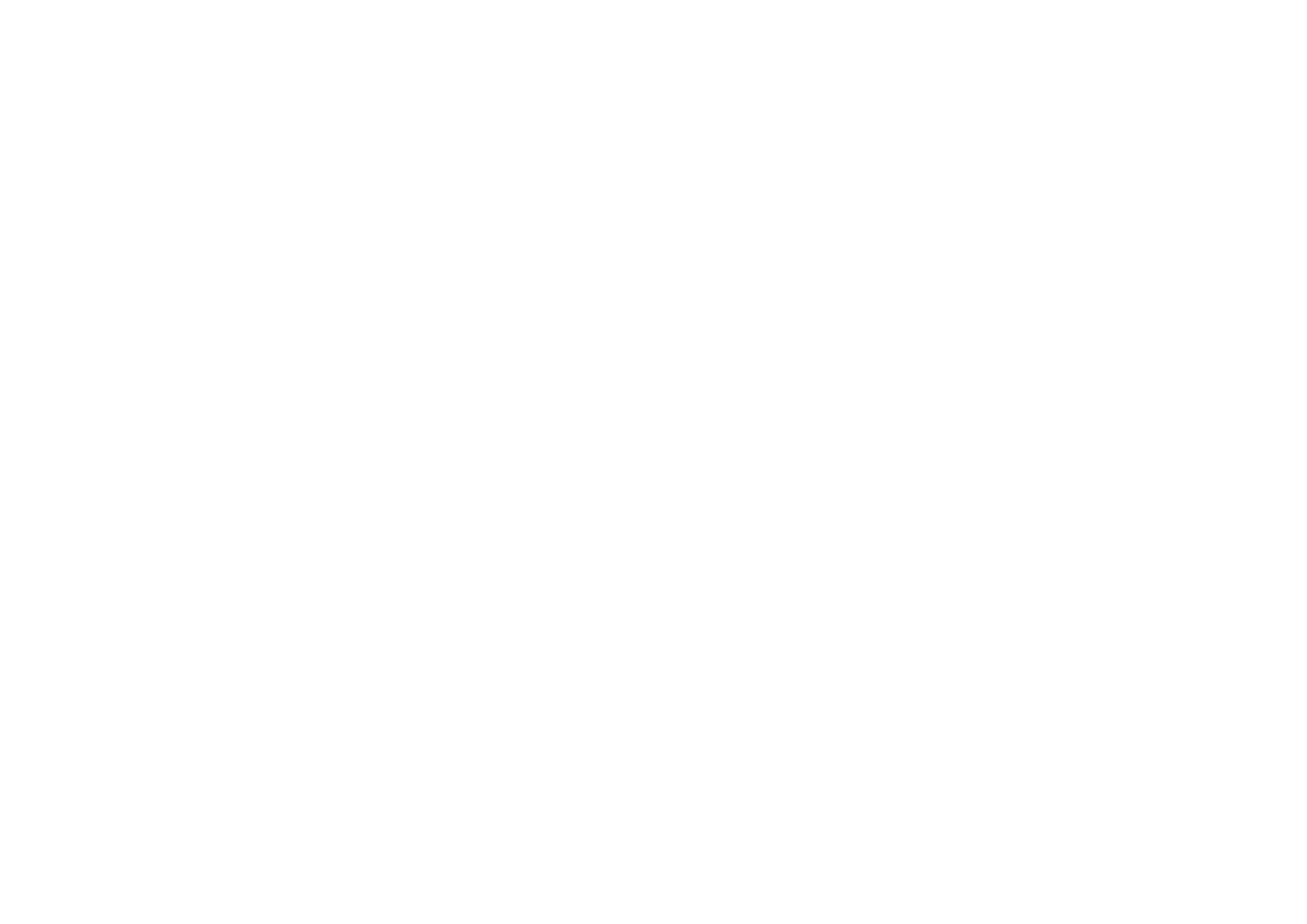 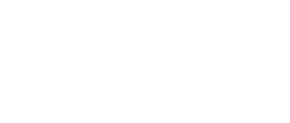 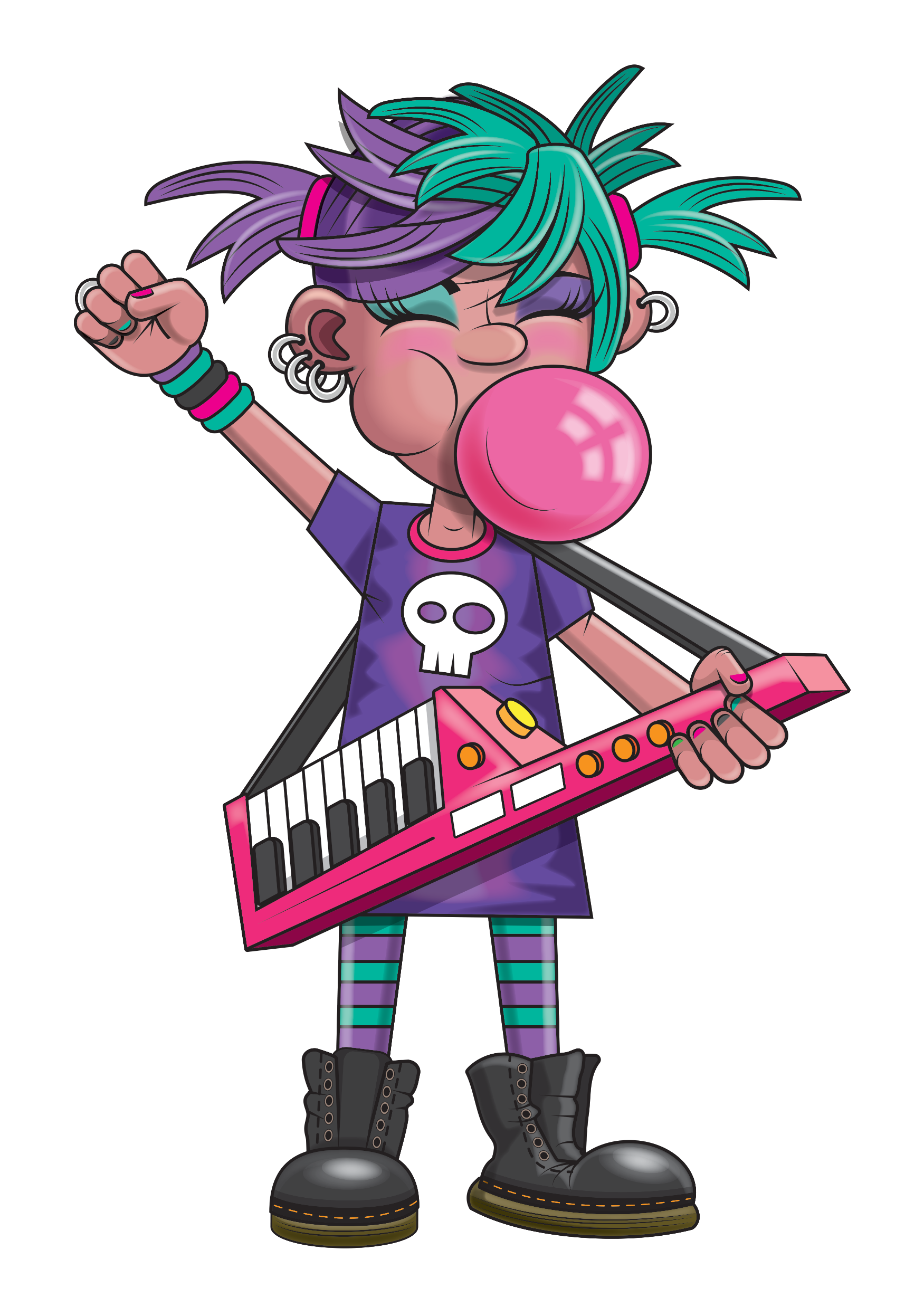 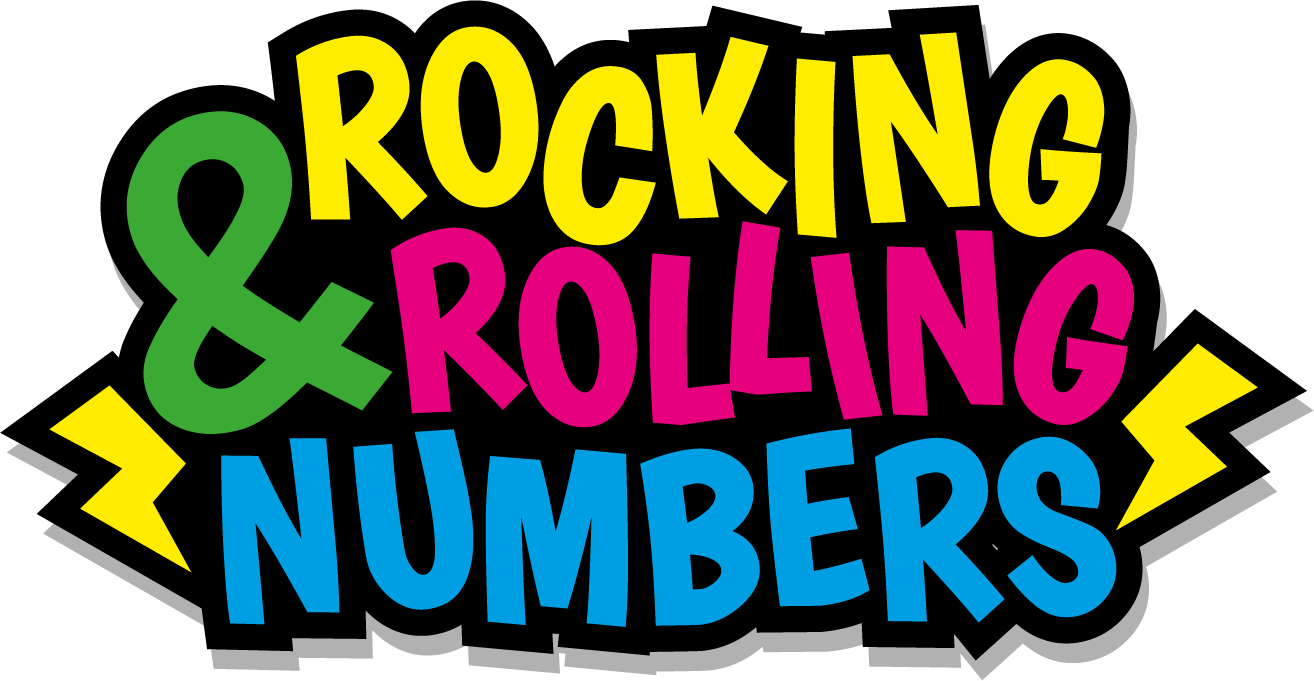 Warm-up
3, 6, 9, 12, 15,
18, 21, 24, 27, 30,
33, 36
Let’srock and roll the 3s!
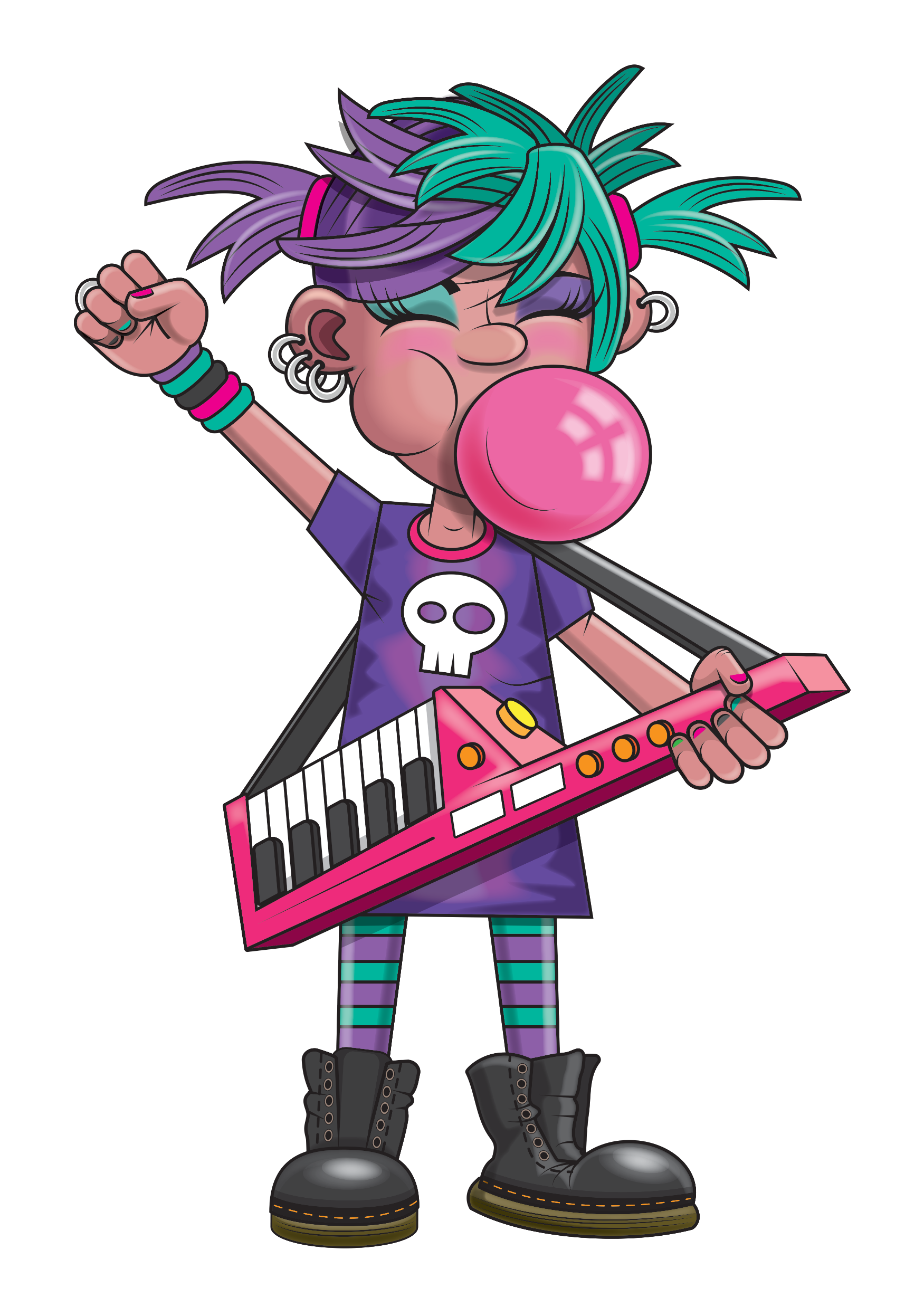 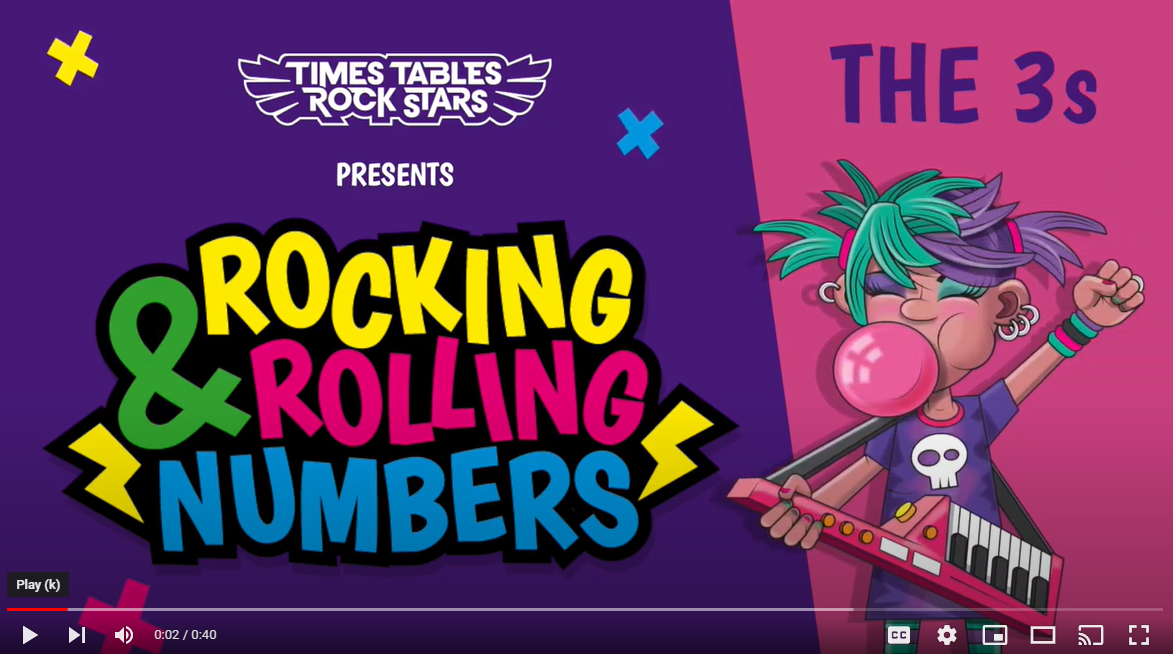 Continue with the lyrics in PowerPoint.
or
Play video
(The next 2 slides are the intro that you use for all tables in the ‘Rocking and Rolling Numbers’ series.)
Intro
Are you ready?
Ready for what?

Are you ready?
We’re ready to rock!
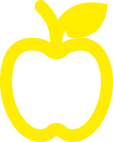 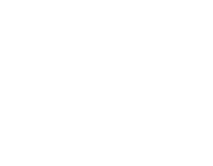 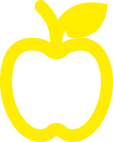 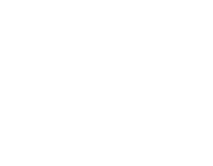 Intro
How do you want to rock today?
We’re ready to rock in a 3s kind of way!
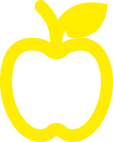 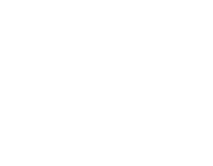 Wooooooooooooaaaaaaaaaaaaahhhhhhh!!!
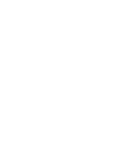 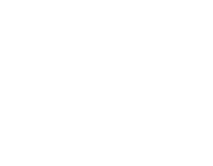 [Speaker Notes: Note that in the class’ line “We’re ready to rock in a ___ kind of way!” you’ll need to change that number to whichever table you’re rocking and rolling today.]
(And now we get into the lyrics for this particular table.)
The 3s
3, 6, 9.
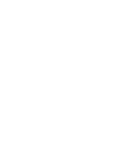 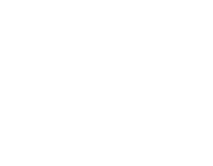 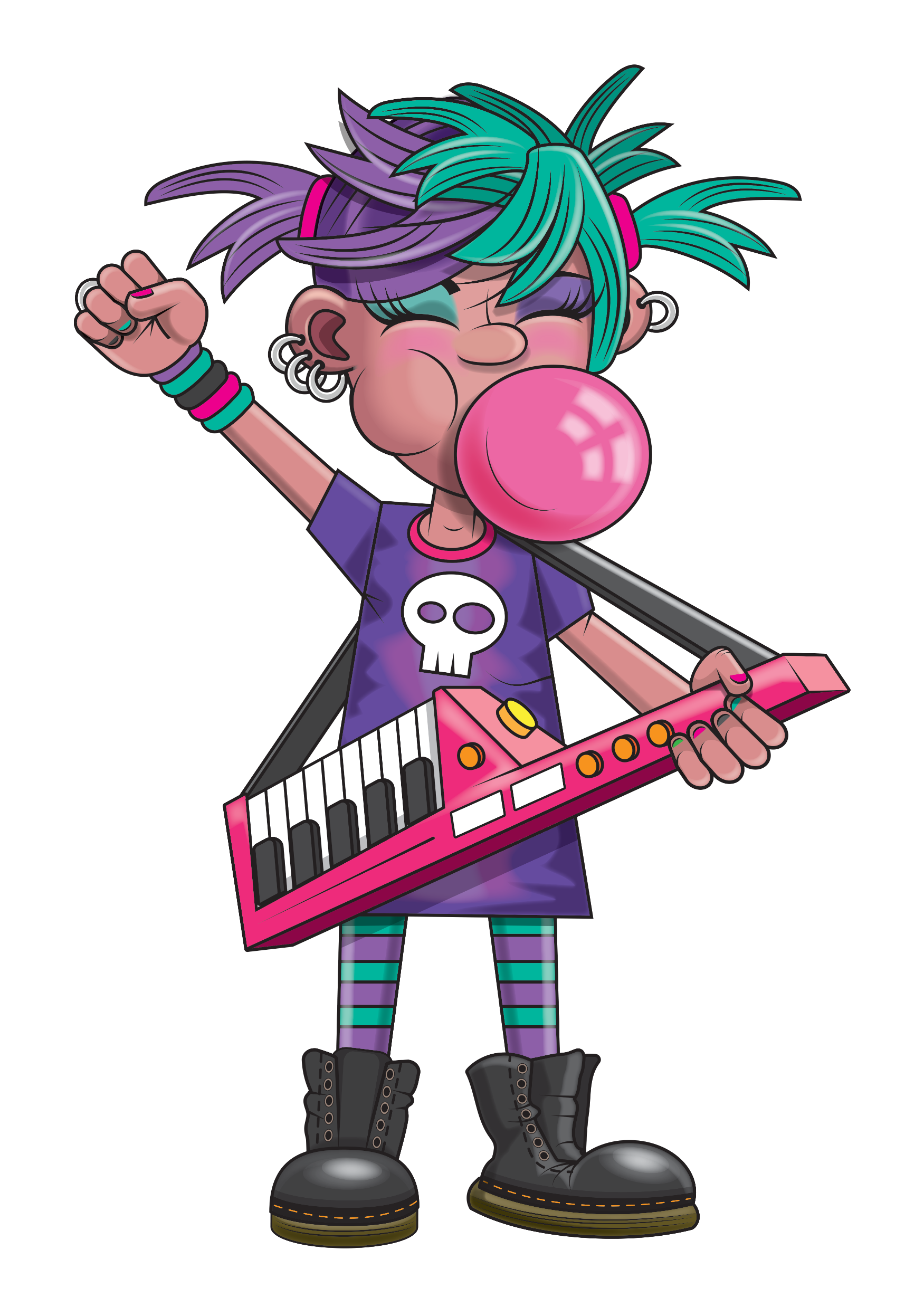 The 3s
12, 15, 18.
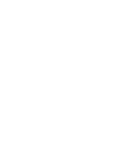 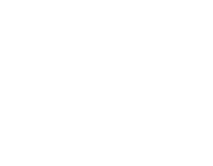 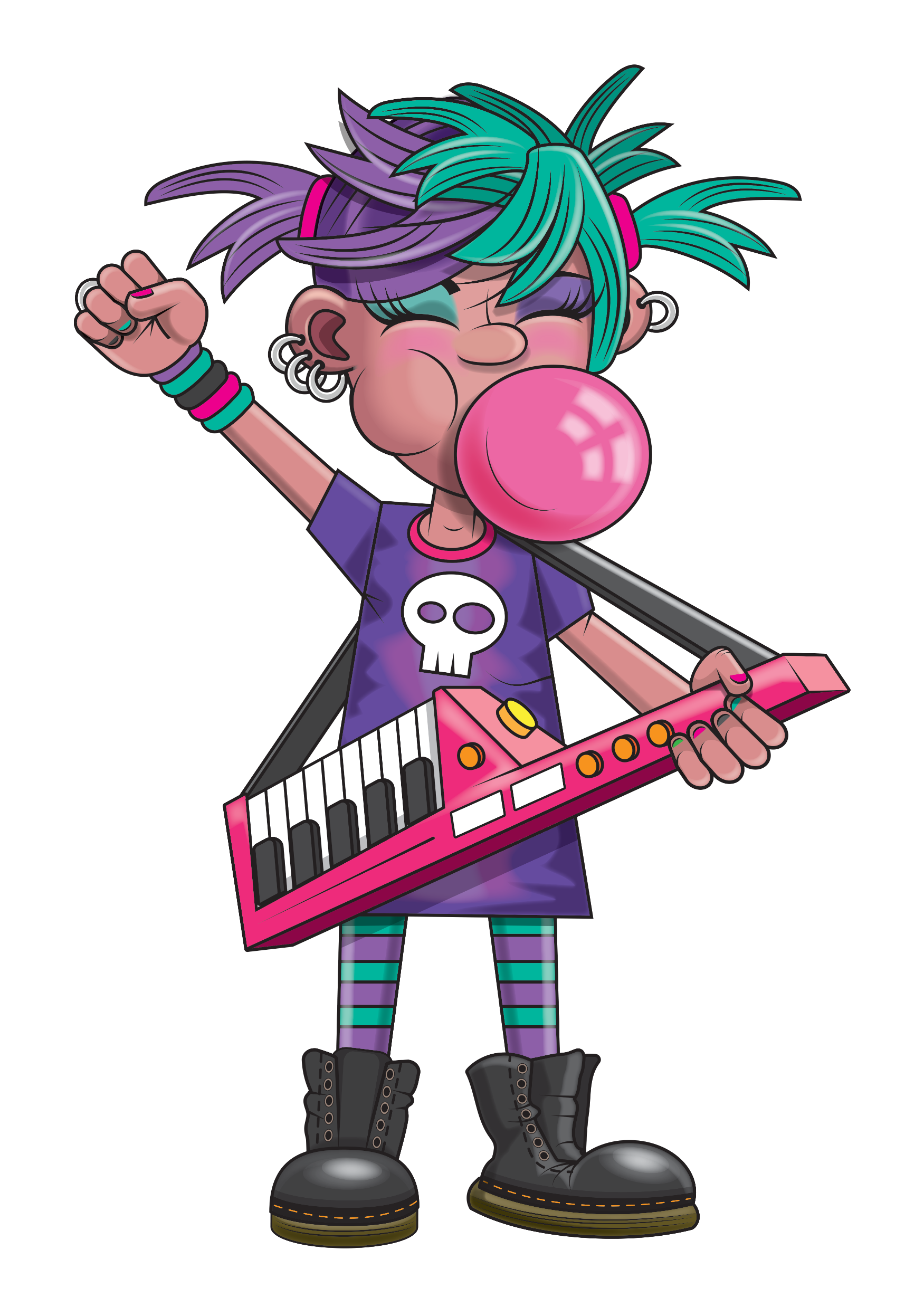 The 3s
Key change!
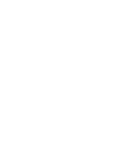 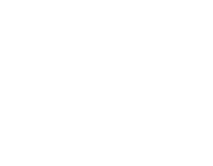 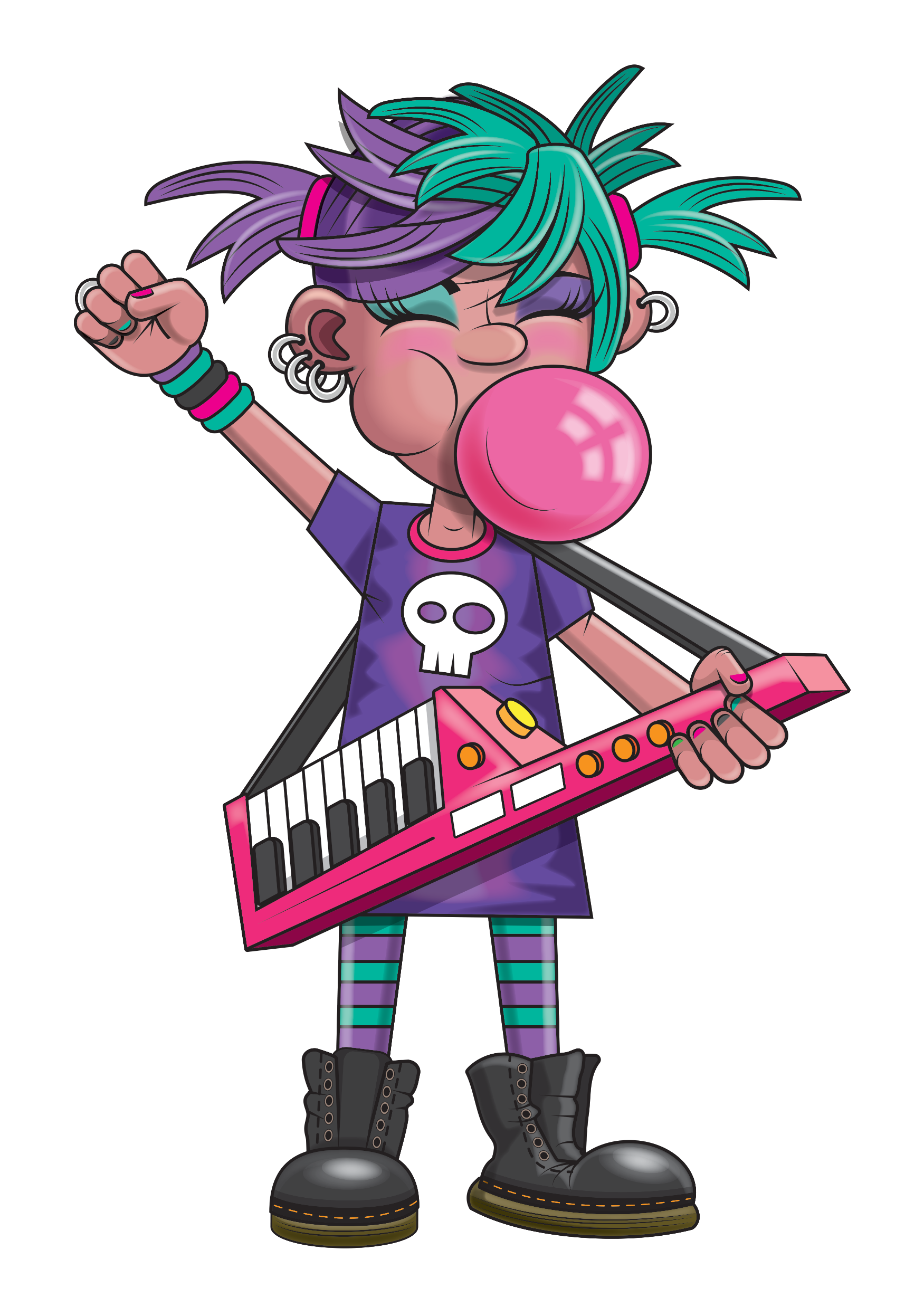 The 3s
21, 24, 27.
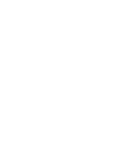 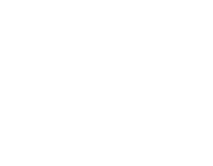 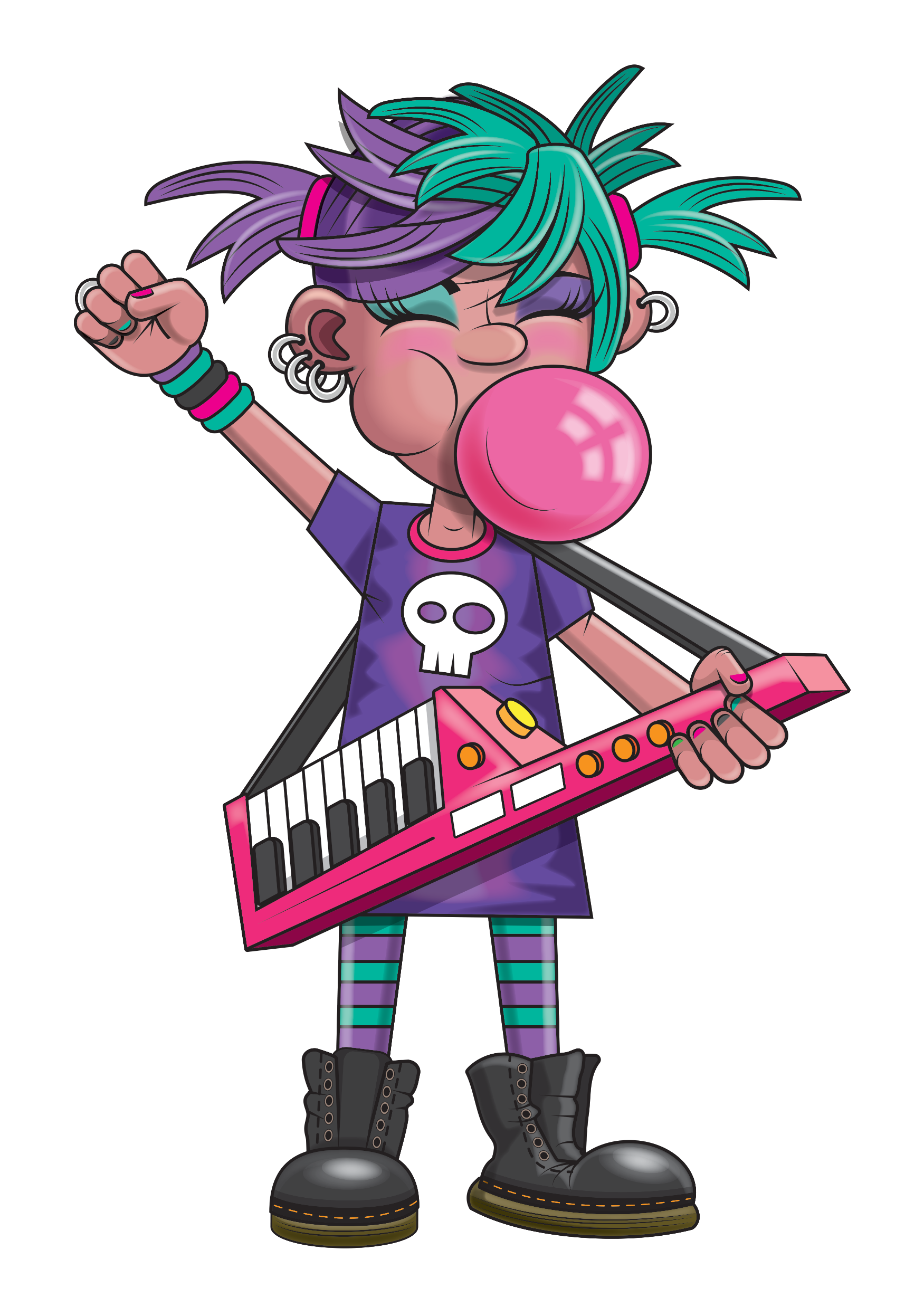 The 3s
30, 33, 36.
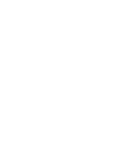 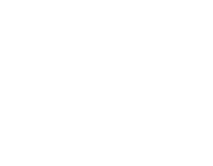 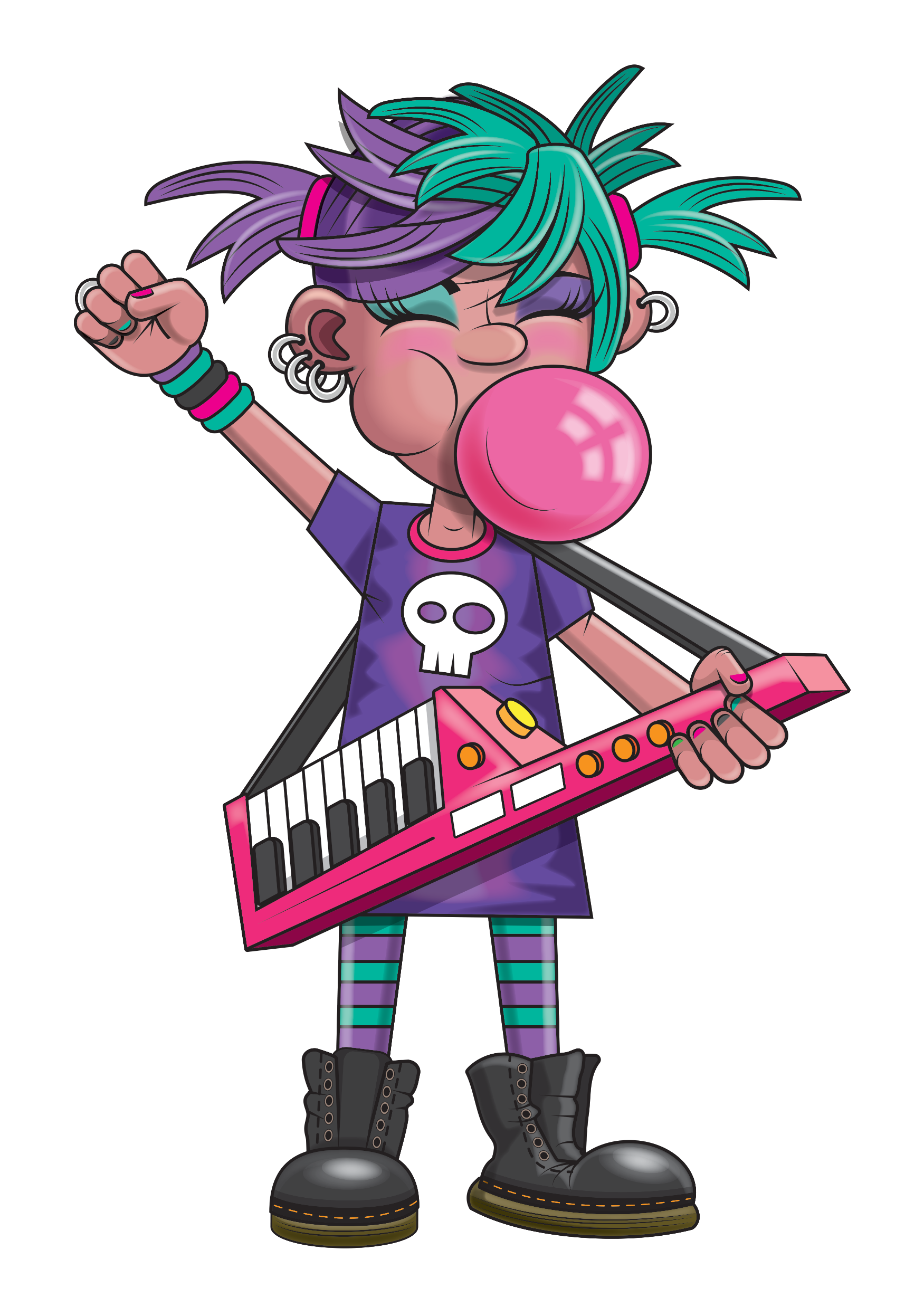 The 3s
Just like that we played the keys.
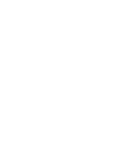 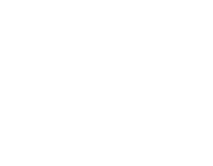 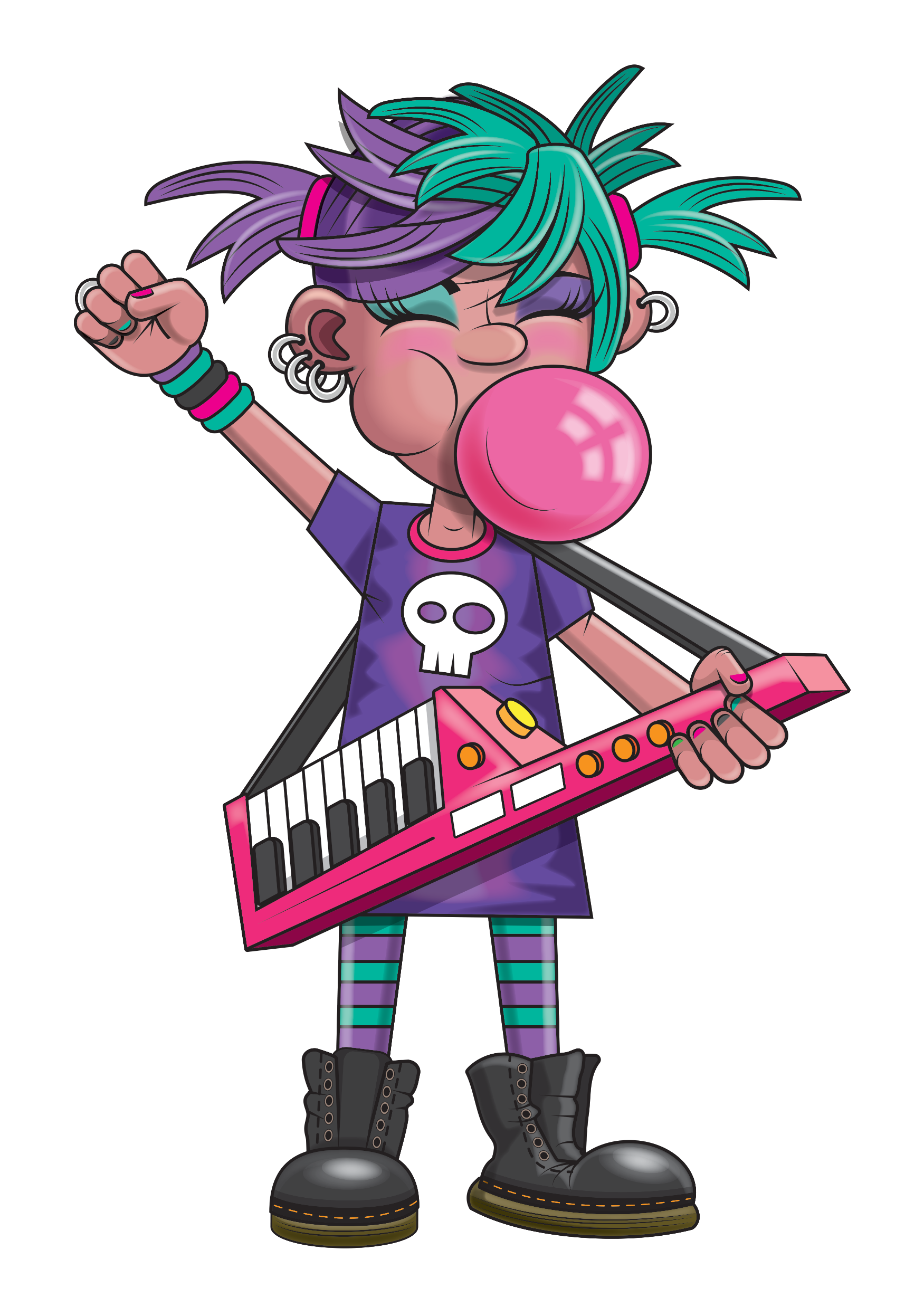 The 3s
Now that’s a wrap,
We smashed the 3s!
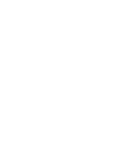 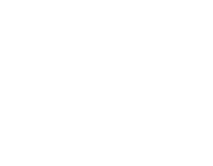 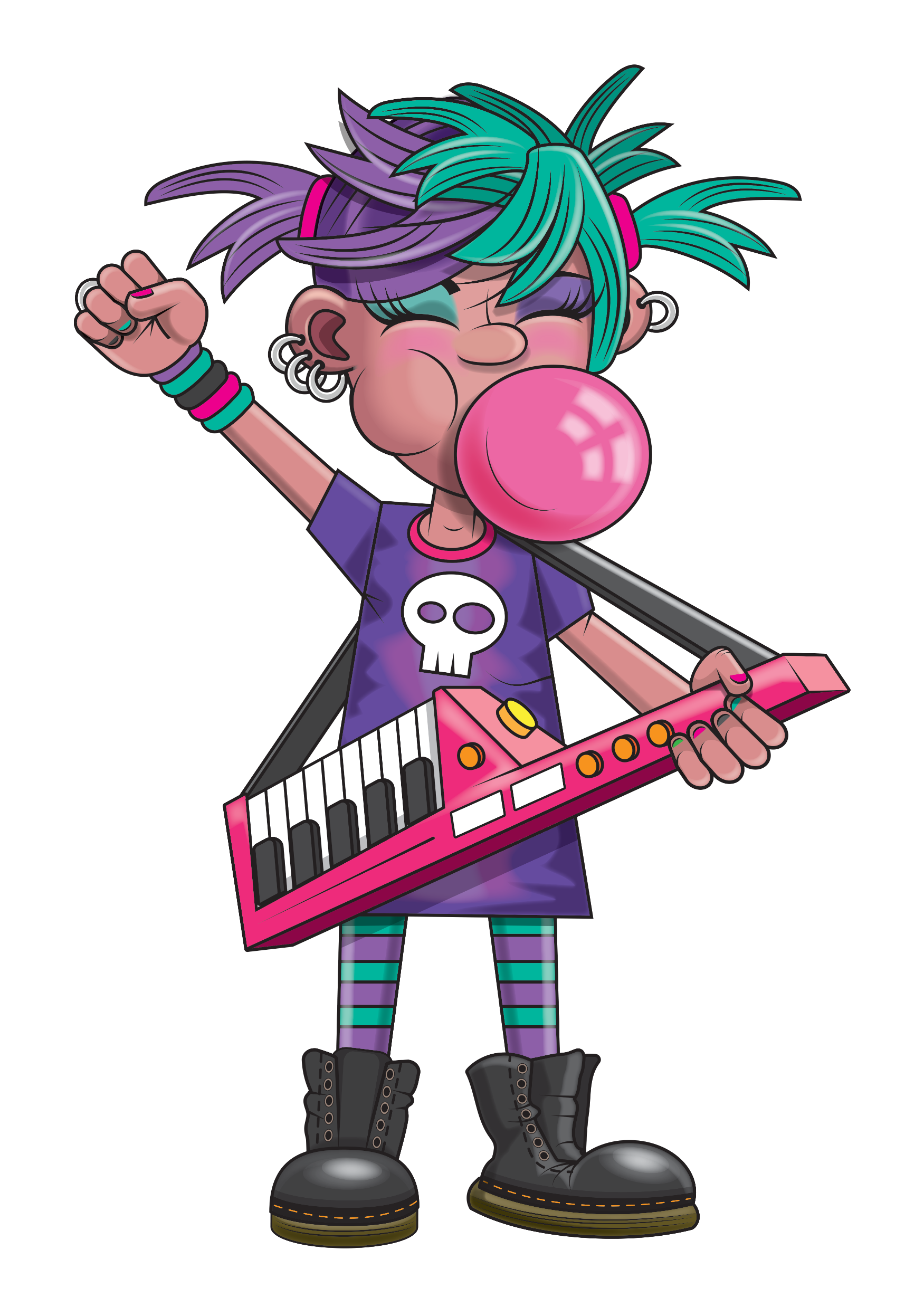 (You’ve got to the end!)
(On the next slide, you’ve got all the lyrics in one place in case you’d prefer to see it all together.)
Intro
The 3s
3, 6, 9,
12, 15, 18.
Key change!
21, 24, 27,
30, 33, 36.
Just like that we played 
the keys.
Now that’s a wrap, 
We smashed the 3s!
Are you ready?
Ready for what?

Are you ready?
We’re ready to rock!

How do you want to rock today?
We’re ready to rock in a 3s kind of way!

Woooooooooaaaaaaahhh!
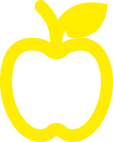 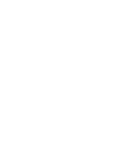 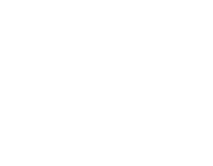 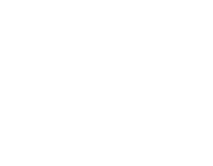 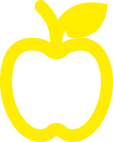 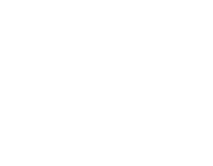 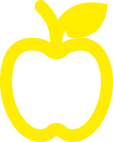 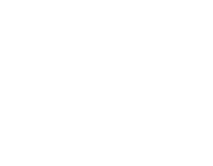